Globally connected
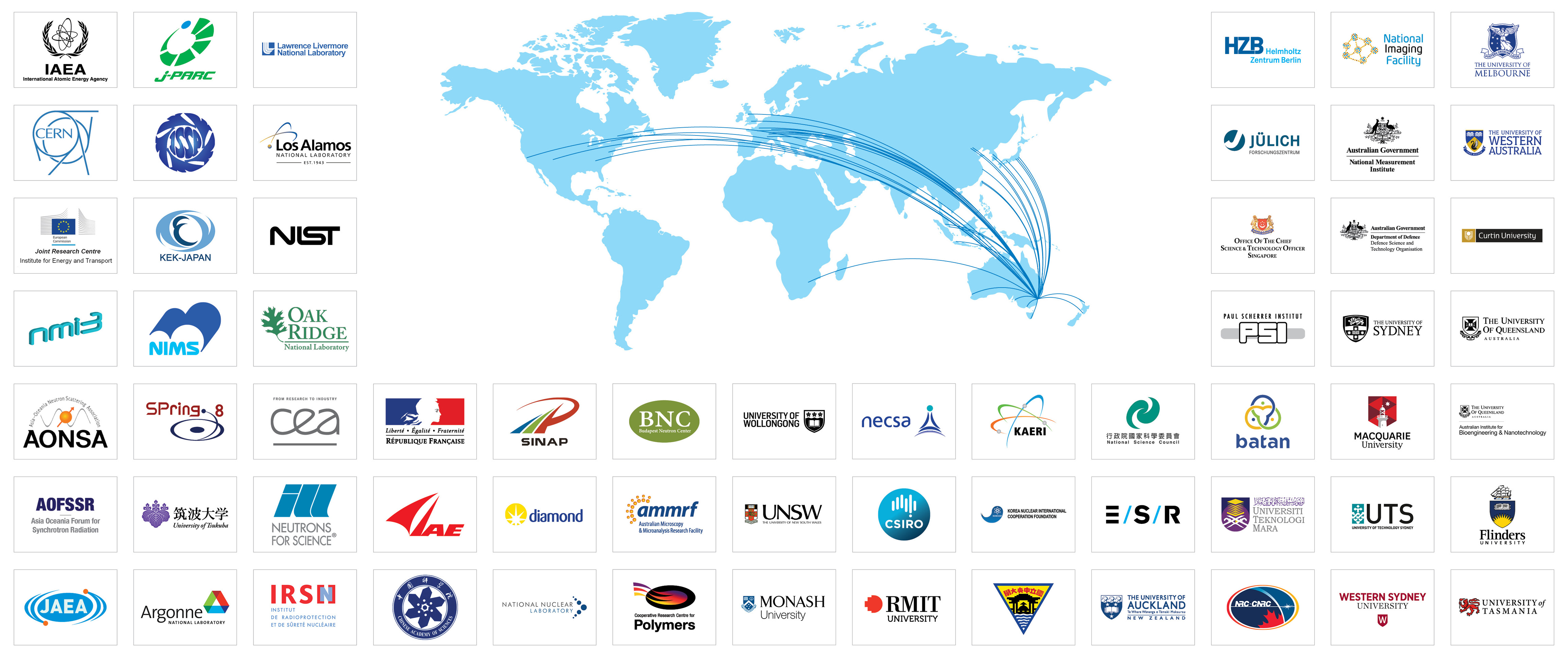